Основи на електрониката
Електроника
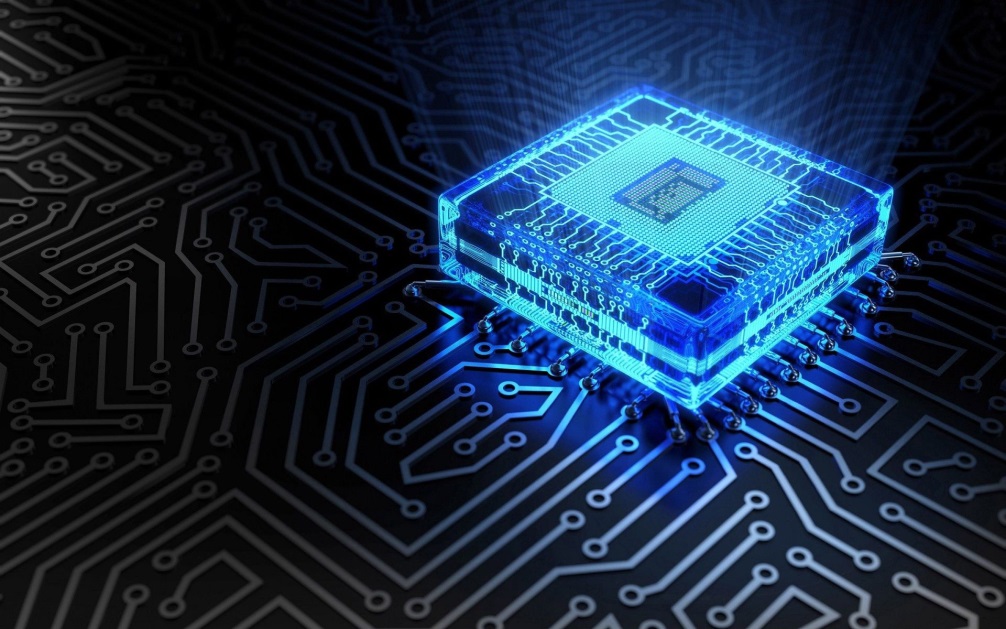 Електроника
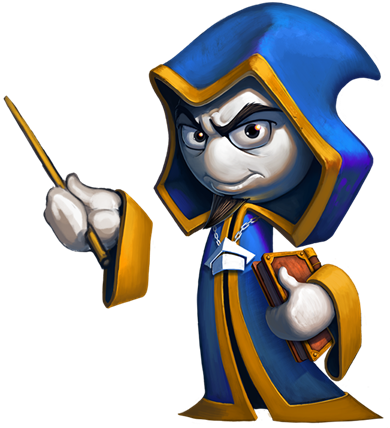 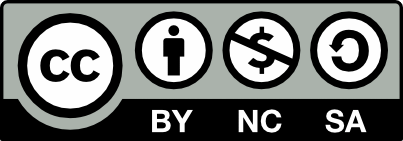 Учителски екип
Обучение за ИТ кариера
https://it-kariera.mon.bg/e-learning/
Съдържание
Какво е електроника?
Електрически вериги и ел. величини
Основни елементи в ел. вериги
Закони на Ом и Кирхоф
Измерване на основни ел. величини
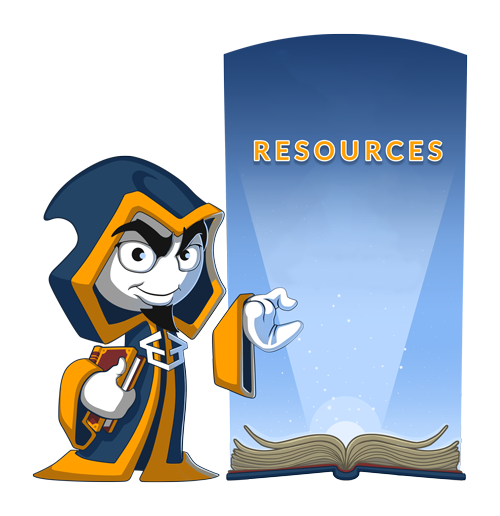 2
Какво е електроника?
Електроника:  инженерна наука, чиято цел е генериране, разпространение и управление на електрическа енергия.
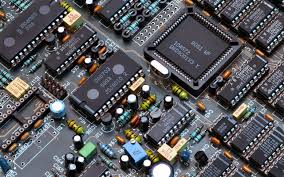 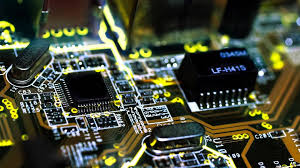 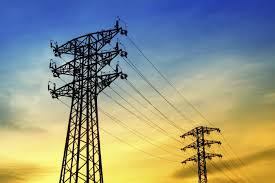 3
Видове материали спрямо електричните им свойства
Проводници – имат свободни електрически заряди(токоносители): метали, електролити, йонизиран газ.
Полупроводници – силиций, германий, GaAs….
Диелектрици(Изолатори) – нямат свободни електрически заряди.
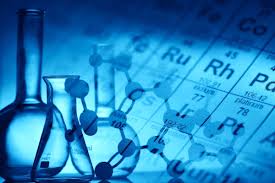 4
Проводници
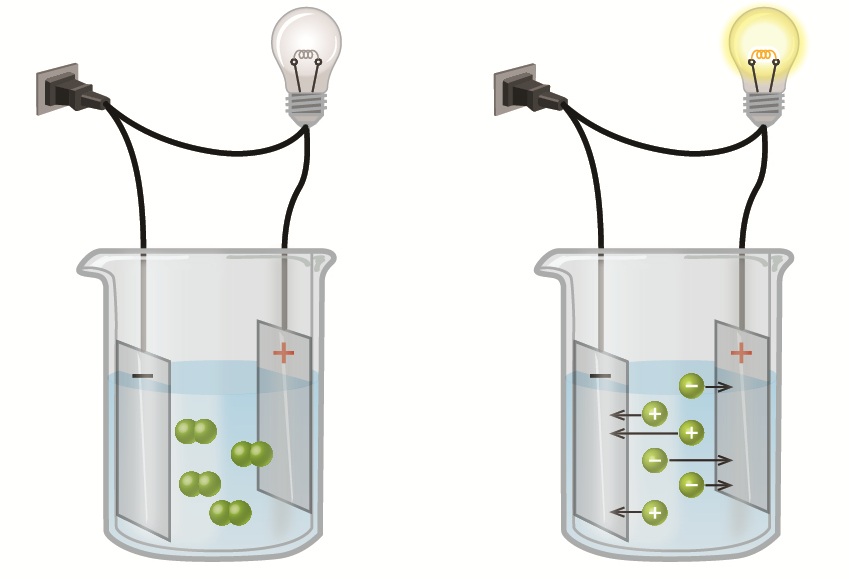 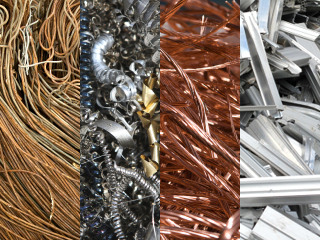 Метална решетка с електронен газ съставен от велентните електрони.
Електролит- разтвор, в който има свободни ел. заряди –
 електрони и йони.
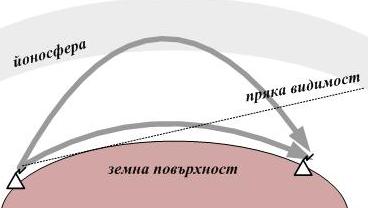 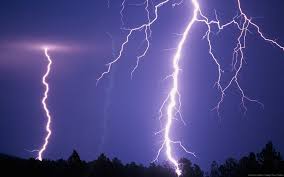 Йонизиран газ
   (Плазма)
5
Диелектрици (изолатори)
Материали, през които не могат да преминават електрични заряди. Те нямат свободни електрични заряди.
  - гума, стъкло, пластмаси, бакелит, дърво(сухо), масла, дестилирана вода, въздух...
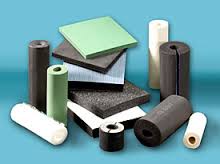 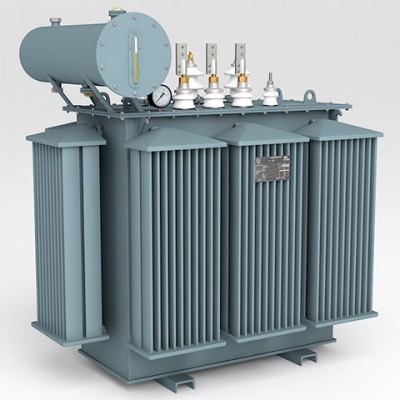 6
ПОЛУПРОВОДНИЦИ
Нито проводник, нито диелектрик
При едни условия е проводник, при други диелектрик: напр. при загряване, осветяване прилагане на ел. поле... се освобождават електрични заряди.
ОСНОВА НА КОМПЮТЪРНИТЕ ТЕХНОЛОГИИ
Силиций, Германий.....
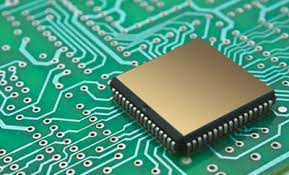 7
ИЗТОЧНИЦИ НА ЕЛЕКТРИЧЕСКА ЕНЕРГИЯ
Преобразуват някакъв вид енергия в електрическа енергия -> струпване електрически заряди.
механична: динамото на велосипеда, ветрогенератор, турбина във ВЕЦ....
химическа: алкални батерии, литиево-йонни батерии, оловни акумулатори....
ядрена енергия: АЕЦ(делене на урана), термоядрен синтез(синтез на водорода);
топлинна: термобатерии;
магнитна:  RFID пасивна карта;
електрично поле: кондензаторни батерии;
светлиннна: фотоволтаици.
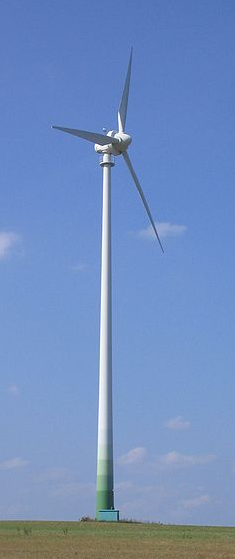 8
Консуматори
Преобразуват електрическата енергия в друг вид енергия.
9
Електрическа верига
Съвкупност от елементи и преносни линии, които имат за цел да доставят и преобразуват електрическа енергия от източника до консуматора.
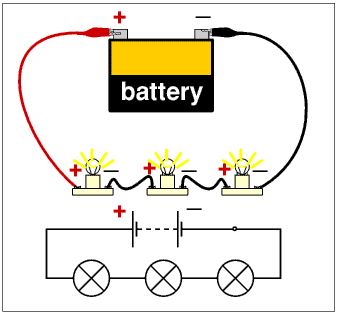 10
ОПИСАНИЕ НА ЕЛ. ВЕРИГИ
ПРИНЦИПНИ ЕЛЕКТРИЧЕСКИ СХЕМИ
- всеки електронен елемент има условно графично означение (УГО)
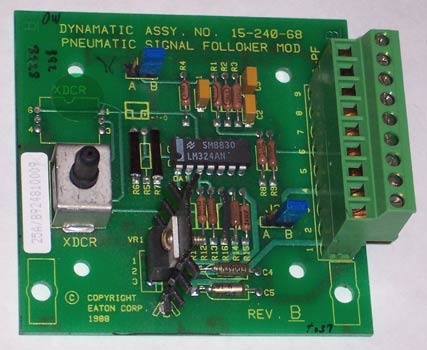 11
ЕЛЕКТРОННА СХЕМА
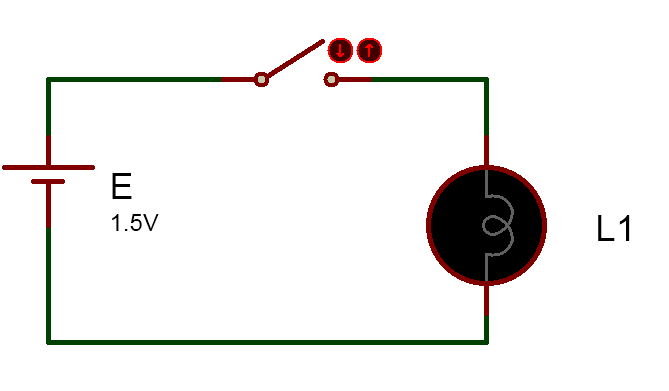 проводници
име
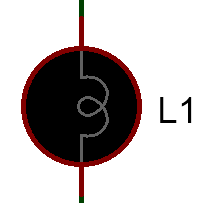 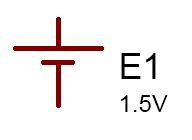 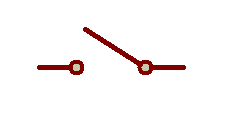 УГО
стойност
Ключ
ЛАМПА
Източник на
напрежение
12
ЗАЩО ЛАМПАТА СВЕТИ?
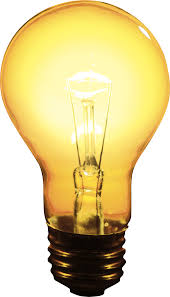 отворена верига
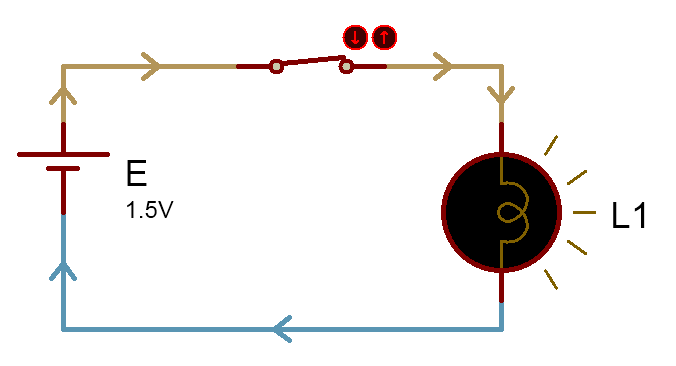 затворена верига
13
Водна аналогия
Q  воден дебит
P1
ΔP = P1 – P2
налягане
P2
съпротивление
ТРЪБИ
14
АНАЛОГИЯ – ЕЛЕМЕНТИ
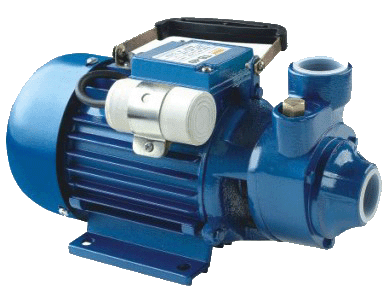 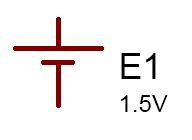 ИЗТОЧНИК НА 
ЕНЕРГИЯ
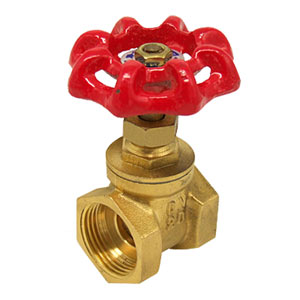 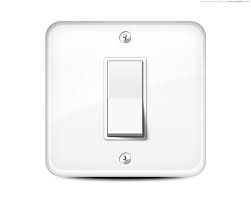 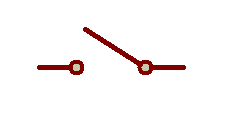 УПРАВЛЕНИЕ
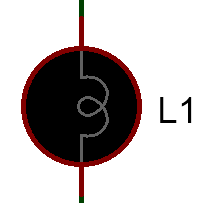 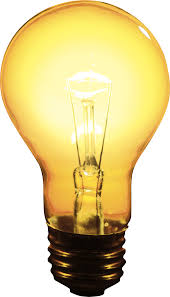 КОНСУМАТОР/
ПРЕОБРАЗУВАТЕЛ 
НА ЕНЕРГИЯ
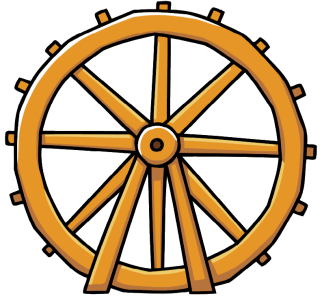 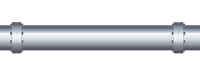 ПРЕНОСНА СРЕДА
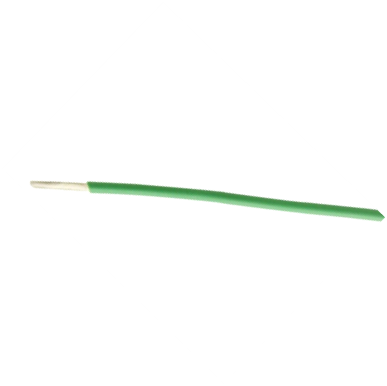 15
АНАЛОГИЯ – ФИЗИЧНИ ВЕЛИЧИНИ
НАЛЯГАНЕ – ЕЛЕКТРИЧЕСКО НАПРЕЖЕНИЕ, U
Напрежение, Потенциална разлика;
Дефинира се между две точки;
U = φ2 – φ1 [V] ;




Мерна единица – ВОЛТ [V] ;
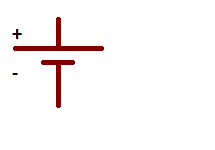 φ2
φ1
16
АНАЛОГИЯ – ФИЗИЧНИ ВЕЛИЧИНИ
2. ВОДЕН ПОТОК(ДЕБИТ) – ЕЛЕКТРИЧЕН ТОК, I
 Ток ;
 Електричен заряд q преминал за единица време t:

I = dq / dt [A]

  Мерна единица – АМПЕР [A]
ГОЛЕМИНА И ПОСОКА.
Посоката на тока е от по-висок към по-нисък потенциал.
17
АНАЛОГИЯ – ФИЗИЧНИ ВЕЛИЧНИ
СЪПРОТИВЛЕНИЕ – ЕЛЕКТРИЧЕСКО СЪПРОТИВЛЕНИЕ, R:
  омично съпротивление;
  противопоставя се на протичането на    електричния ток;
Къде има съпротивления:
   - консуматори;
   - неиделани проводници;
   - източници;
Мерна единица – ОM [Ω]
18
ИЗМЕРВАНЕ НА НАПРЕЖЕНИЕ
Електрическото напрежение се измерва с уред наречен ВОЛТМЕТЪР;
Включва се успоредно на веригата в която се измерва напрежението; 
Безкрайно (огромно) вътрешно съпротивление;
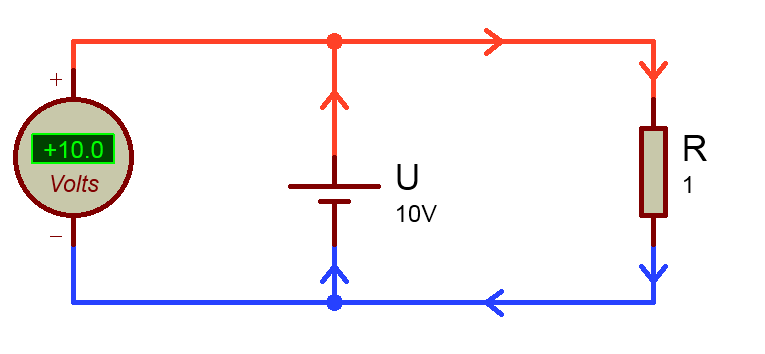 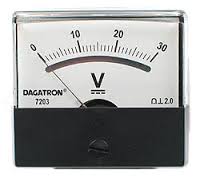 19
ИЗМЕРВАНЕ НА ТОК
Електрическото напрежение се измерва с уред наречен АМПЕРМЕТЪР;
Включва се последователно в клона, в който се измерва тока; 
Нулево (малко) вътрешно съпротивление;
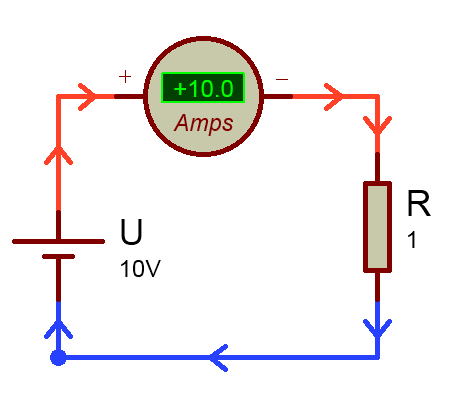 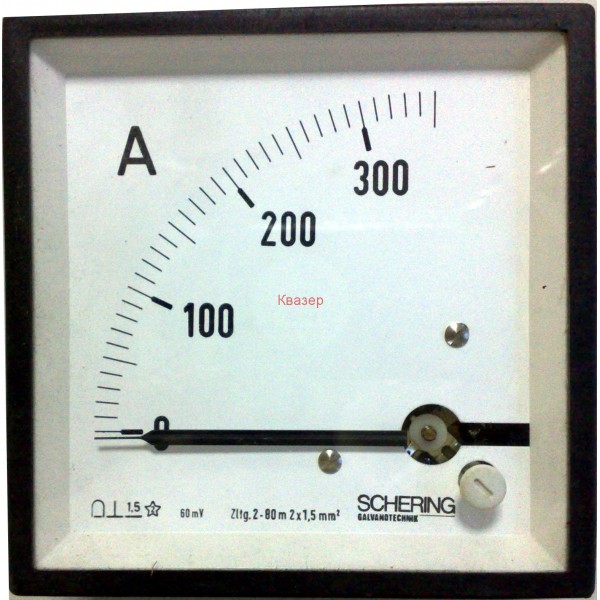 20
ИЗМЕРВАНЕ НА СЪПРОТИВЛЕНИЕ
Електрическото съпротивление се измерва с уред наречен ОММЕТЪР;
Включва се успоредно на консуматора върху който се мери съпротивлението, като преварително трябва да бъде изкючено захранването му и останалата част от веригата.
21
ИЗМЕРВАТЕЛНИ УРЕДИ
Мултицет (мултимер): комбиниран преносим цифров измервателен уред.
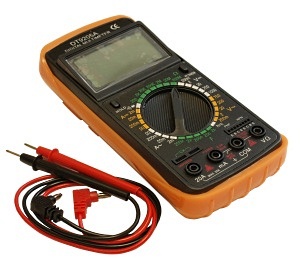 22
ИЗМЕРВАТЕЛНИ УРЕДИ
Осцилоскоп, Спектороанализатор....
 - освен количествена оценка, позовляват и графична визуализация на измерваниете величини.
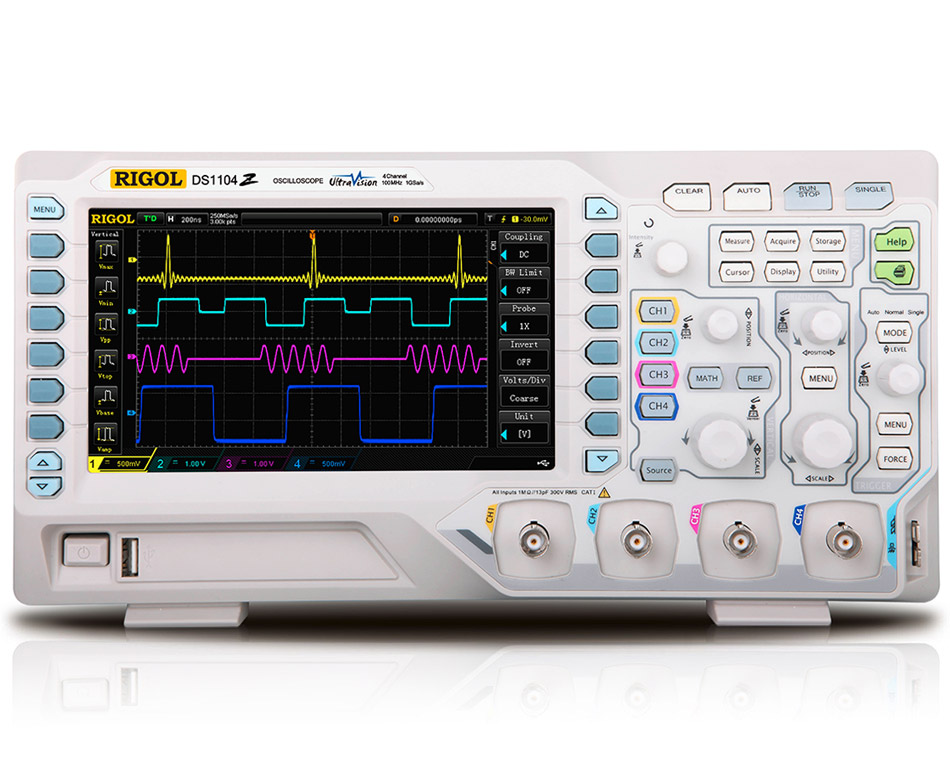 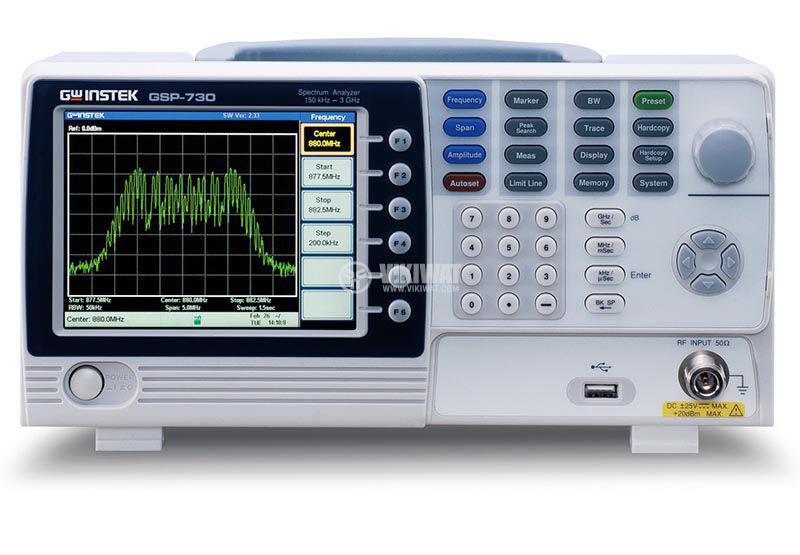 23
Вградени системи
https://it-kariera.mon.bg/e-learning/
Министерство на образованието и науката (МОН)
Настоящият курс (презентации, примери, задачи, упражнения и др.) е разработен за нуждите на Национална програма "Обучение за ИТ кариера" на МОН за подготовка по професия "Приложен програмист"



Курсът се разпространява под свободен лиценз CC-BY-NC-SA
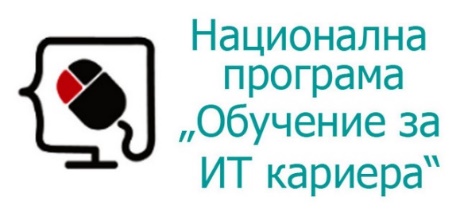 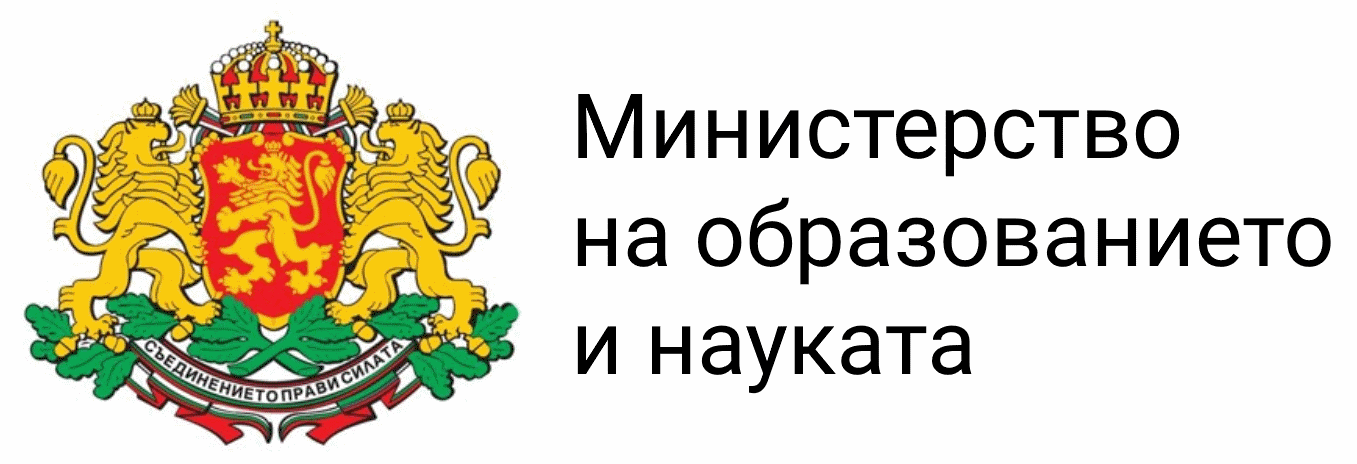 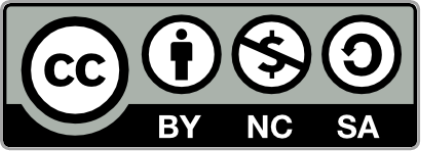 25